An Attribute-Based Access Control Model for
Secure Big Data Processing in Hadoop Ecosystem
Maanak Gupta, Farhan Patwa, and Ravi Sandhu

Institute for Cyber Security, 
Center for Security and Privacy Enhanced Cloud Computing,
Department of Computer Science
University of Texas at San Antonio

	3rd ACM Workshop on Attribute-Based Access Control (ABAC’18)
	Tempe, Arizona, USA, March 19-21, 2018
World Leading Research with Real World Impact!
© Maanak Gupta
1
Outline
Introduction and Motivation
 Multi-layer Hadoop Authorization Framework
 Object Tagged - RBAC Model
 HeABAC Model 
 Implementation Approach
 Use Case
© Maanak Gupta
World Leading Research with Real World Impact!
2
Big Data and Big Challenges
IDC 2025 : 
 global “Datasphere” –  163 zettabytes
  10x than 2016
 Security: 
Privacy Concerns (eg: HIPPA)
Fine granular access requirements

 Hadoop Ecosystem = Hadoop core + Open-Source Projects
 Hadoop Data Lake
© Maanak Gupta
World Leading Research with Real World Impact!
3
Hadoop Ecosystem 
Authorization Architecture
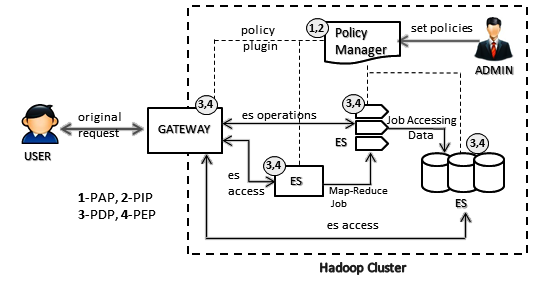 Policy Manager :  Apache Ranger, Apache Sentry
Gateway :  Apache Knox
Ecosystem Service (ES) :  Apache Hive, HDFS, Apache Storm, Apache Kafka, YARN
© Maanak Gupta
World Leading Research with Real World Impact!
4
Multi-Layer Access Control
Data and Service Objects
Cluster Resources and Applications
Services
HDFS Files, 
Hive Tables
Kafka Topics
HDFS NameNode, 
YARN ResourceManager
Apache Hive
YARN Queues,
Cluster Nodes
© Maanak Gupta
World Leading Research with Real World Impact!
5
HeAC Model: Consolidated View
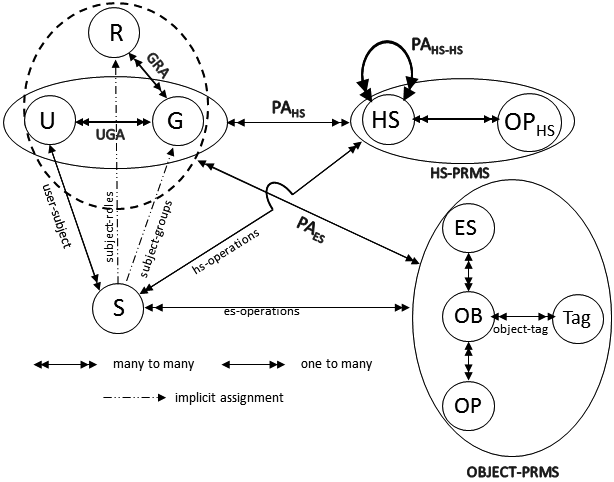 Hadoop Ecosystem 
Access Control Model
Users (U), Groups (G) , Subjects (S)
Hadoop Services (HS) 
Hadoop Service Operations (OPHS)
Objects (OB), Operations (OP)
Ecosystem Service (ES), Objects (OB)
Operations (OP), Tag
© Maanak Gupta
World Leading Research with Real World Impact!
6
OT-RBAC Model
Object-Tagged RBAC
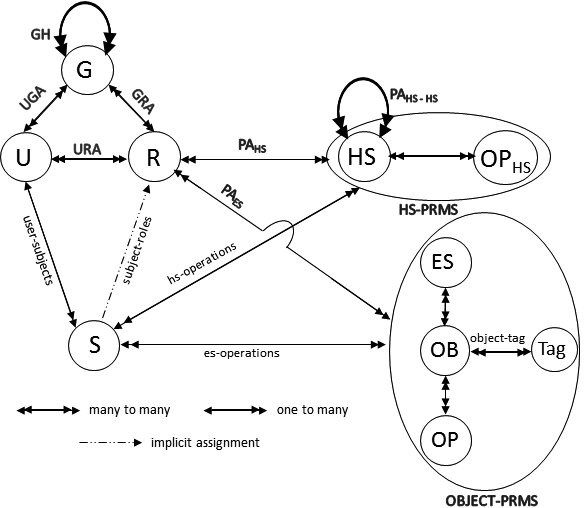 © Maanak Gupta
World Leading Research with Real World Impact!
7
HeABAC Model
Hadoop Ecosystem Attribute-Based
Access Control Model
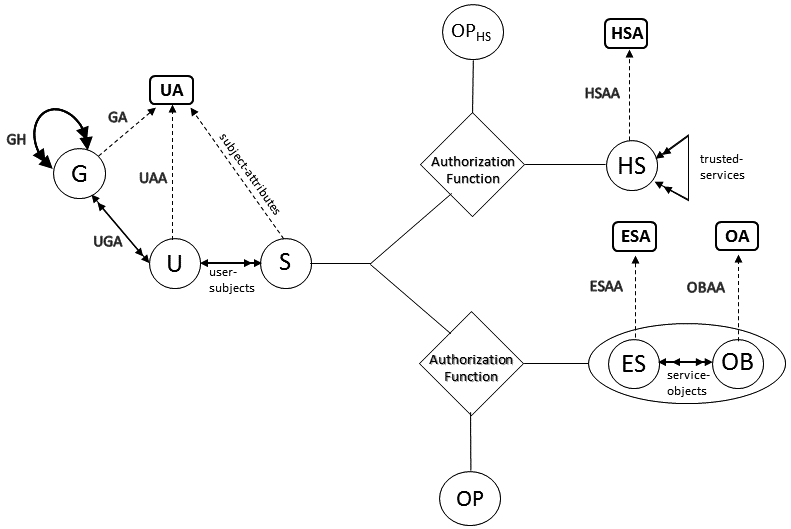 User Attributes (UA), 
Hadoop Services Attributes (HSA) 
Objects Attributes (OA), 
Ecosystem Service Attributes (ESA)
© Maanak Gupta
World Leading Research with Real World Impact!
8
Group Based Attribute Inheritance
Roles: {Staff, Grader, TA}
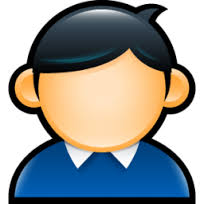 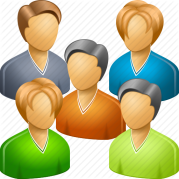 Roles: {student, Staff, 
              Grader,  TA}
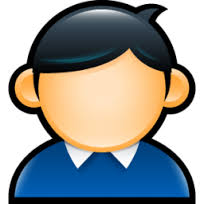 Roles: {student}
Direct & effective membership
UGA
URA
Effective Roles
G1
Bob
Bob
Effective
membership
Effective
membership
inheritance
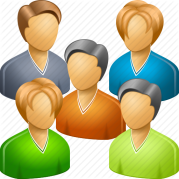 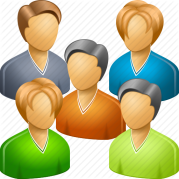 Roles: {TA}
Roles: {Grader}
G3
G2
Group Hierarchy
Major Benefits:  Easy Administration where multiple roles can be assigned to user with single administrative operation.
© Maanak Gupta
World Leading Research with Real World Impact!
9
Implementation Approach
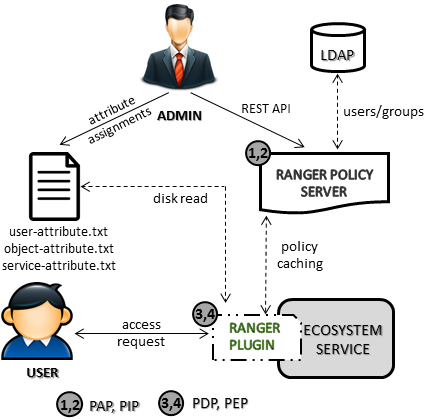 © Maanak Gupta
World Leading Research with Real World Impact!
10
HeABAC Use-Case
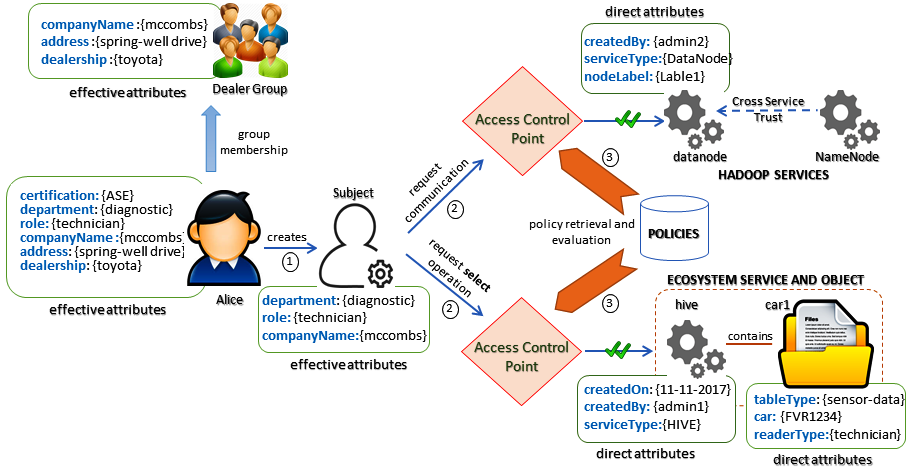 © Maanak Gupta
World Leading Research with Real World Impact!
11
HeABAC Example Policies
Authorizationaccess(s:S, es:ES) ≡ diagnostic ∈ effectivedepartment(s) ∧ technician ∈    effectiverole(s) ∧ serviceType(es) = HIVE ∧ createdBy(es) = admin1.

Authorizationselect(s:S, es:ES, ob:OB) ≡ Authorizationaccess(s:S, es:ES) = True ∧ diagnostic ∈ effectivedepartment(s) ∧ effectiverole(s) ∈ readerType(ob) ∧ tableType(ob) = sensor-data ∧ car(ob) = FVR1234.

Authorizationaccess(s:S, hs:HS) ≡ diagnostic ∈ effectivedepartment(s) ∧ technician ∈ effectiverole(s) ∧ serviceType(hs) = DataNode ∧ createdBy(hs) = admin2
© Maanak Gupta
World Leading Research with Real World Impact!
12
HeABAC Administrative Realms
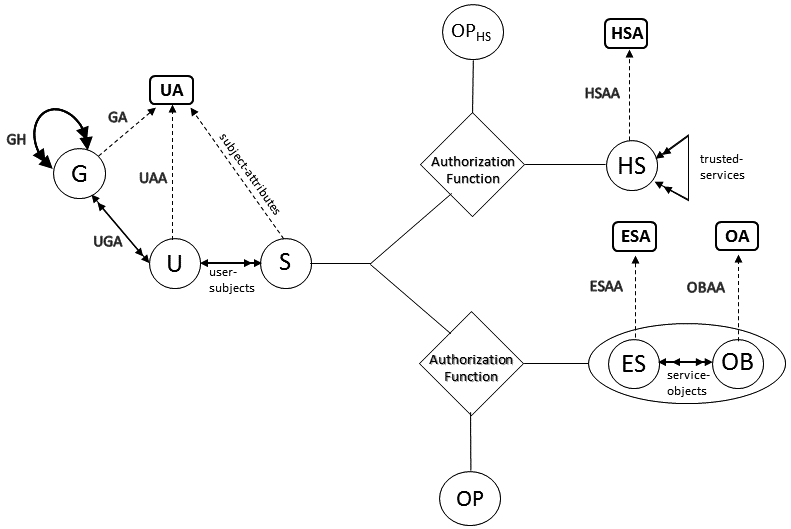 © Maanak Gupta
World Leading Research with Real World Impact!
13
HeABAC Administrative Realms
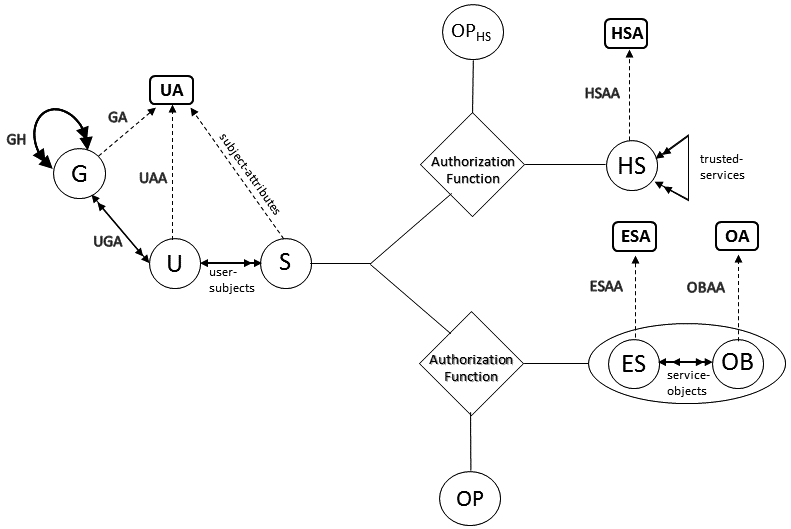 ARBAC inspired GURA, GURAG  models are required.
© Maanak Gupta
World Leading Research with Real World Impact!
14
Conclusion and Future Work
Hadoop Authorization Layers
 Object-Tagged-RBAC Model
 Formalized Attributes based HeABAC  Model 


Some Future Goals:
 Introduce Data ingestion security
 Privacy concerns and finer grained approaches in   multi-tenant Hadoop Lake
© Maanak Gupta
World Leading Research with Real World Impact!
15